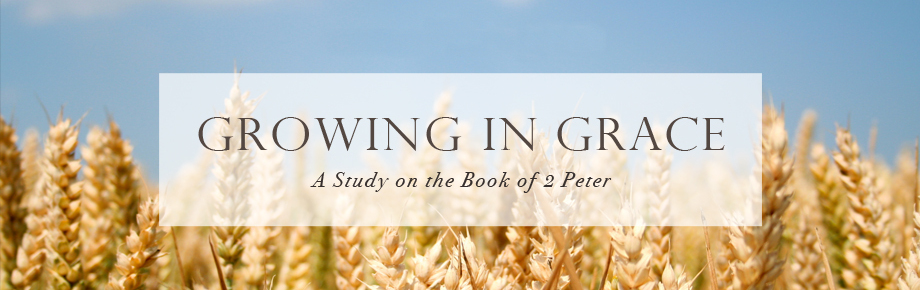 Rehearsing the Resolve of Peter to Remember
2 Peter 1:12-15
Sunday, March 19, 2023
2 Peter 1:12-15
12 Therefore, I will always be ready to remind you of these things, even though you already know them, and have been established in the truth which is present with you. 13 I consider it right, as long as I am in this earthly dwelling, to stir you up by way of reminder, 14 knowing that the laying aside of my earthly dwelling is imminent, as also our Lord Jesus Christ has made clear to me. 15 And I will also be diligent that at any time after my departure you will be able to call these things to mind.
2 Peter 3:18
But grow in the grace and knowledge of our Lord and Savior Jesus Christ. To Him be the glory, both now and to the day of eternity. Amen.
Why does the Preacher Remind You to Read Your Bible and Pray?
It is true that believers need constant Bible intake and communion with God through prayer.
Bible reading and prayer can be difficult to maintain.
We need to be reminded of this truth often because to tend to forget it so easily.
Deuteronomy 4:9; 23
9 Only give heed to yourself and keep your soul diligently, so that you do not forget the things which your eyes have seen and they do not depart from your heart all the days of your life; but make them known to your sons and your grandsons.
23 So watch yourselves, that you do not forget the covenant of the LORD your God which He made with you, and make for yourselves a graven image in the form of anything against which the Lord your God has commanded you.
Deuteronomy 6:10
then watch yourself, that you do not forget the LORD who brought you from the land of Egypt, out of the house of slavery.
Deuteronomy 8:2
You shall remember all the way which the LORD your God has led you in the wilderness these forty years, that He might humble you, testing you, to know what was in your heart, whether you would keep His commandments or not.
Deuteronomy 8:18-20
18 But you shall remember the LORD your God, for it is He who is giving you power to make wealth, that He may confirm His covenant which He swore to your fathers, as it is this day. 19 It shall come about if you ever forget the LORD your God and go after other gods and serve them and worship them, I testify against you today that you will surely perish. 20 "Like the nations that the Lord makes to perish before you, so you shall perish; because you would not listen to the voice of the Lord your God.
Psalm 78:40-42
40 How often they rebelled against Him in the wilderness And grieved Him in the desert! 41 Again and again they tempted God, And pained the Holy One of Israel. 42 They did not remember His power, The day when He redeemed them from the adversary…
Isaiah 46:9
Remember the former things long past, For I am God, and there is no other; I am God, and there is no one like Me…
2 Peter 1:12-15
12 Therefore, I will always be ready to remind you of these things, even though you already know them, and have been established in the truth which is present with you. 13 I consider it right, as long as I am in this earthly dwelling, to stir you up by way of reminder, 14 knowing that the laying aside of my earthly dwelling is imminent, as also our Lord Jesus Christ has made clear to me. 15 And I will also be diligent that at any time after my departure you will be able to call these things to mind.
John 21:18-19
18 "Truly, truly, I say to you, when you were younger, you used to gird yourself and walk wherever you wished; but when you grow old, you will stretch out your hands and someone else will gird you, and bring you where you do not wish to go." 19 Now this He said, signifying by what kind of death he would glorify God. And when He had spoken this, He said to him, "Follow Me!"
2 Peter 1:12-15
12 Therefore, I will always be ready to remind you of these things, even though you already know them, and have been established in the truth which is present with you. 13 I consider it right, as long as I am in this earthly dwelling, to stir you up by way of reminder, 14 knowing that the laying aside of my earthly dwelling is imminent, as also our Lord Jesus Christ has made clear to me. 15 And I will also be diligent that at any time after my departure you will be able to call these things to mind.
Be ready to remind of the truth (12)
Be responsible to remind of the truth (13-14)
Be resolute to remind of the truth (15)
Remembering their Trials
They had been subject to persecution by government (1 Peter 2:13-17)
They had been subject to persecution in their employment (1 Peter 2:18-20)
They had been subject to various trials in their marriages (1 Peter 3:1-7)
They had been subject to persecution from former friends (1 Peter 4:1-4)
They had been subject to trials from their own flesh which had waged war against their souls (1 Peter 1:11)
They had been subject to slander (1 Peter 1:12; 3:16)
They had been subject to being maligned (1 Peter 4:4)
They had been subject to being reviled (1 Peter 4:14)
They had been subject to false accusations (1 Peter 4:16)
2 Peter 1:8-12
8 For if these [things] are yours and are increasing, they render you neither useless nor unfruitful in the true knowledge of our Lord Jesus Christ. 9 For he who lacks these [things] is blind or short-sighted, having forgotten his purification from his former sins. 10 Therefore, brethren, be all the more diligent to make certain about His calling and choosing you; for as long as you practice these things, you will never stumble; 11 for in this way the entrance into the eternal kingdom of our Lord and Savior Jesus Christ will be abundantly supplied to you. 12 Therefore, I will always be ready to remind you of these things, even though you already know them, and have been established in the truth which is present with you.
Application
Let us be ready to remind of the truth:
Personally – write out, know, rehearse the gospel (100 words or less)
Publicly – intentionally share gospel truth to at least one person this week
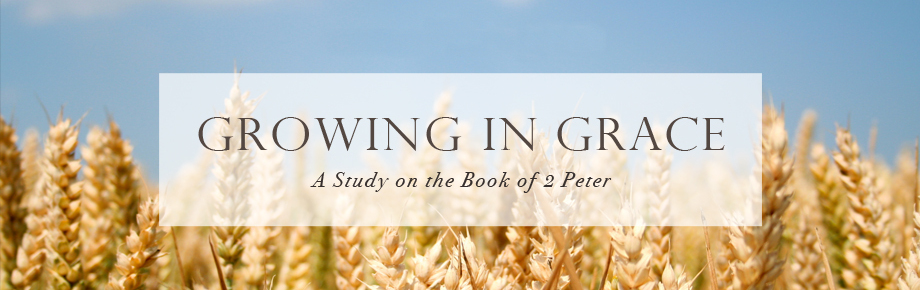 Rehearsing the Resolve of Peter to Remember
2 Peter 1:12-15
Sunday, March 19, 2023